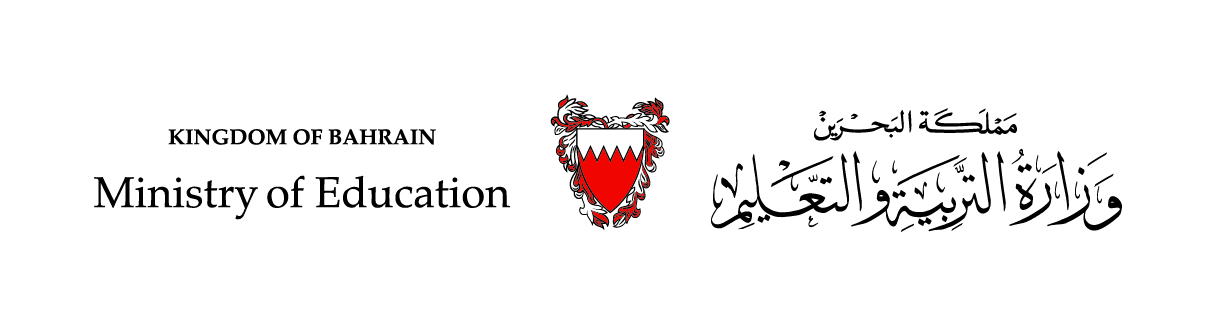 وزارة التربية والتعليم –الفصل الدراسي الثاني 2020-2021م
Accounting 3                                                                                                       Bank Reconciliation                                                                                                             Acc. 213
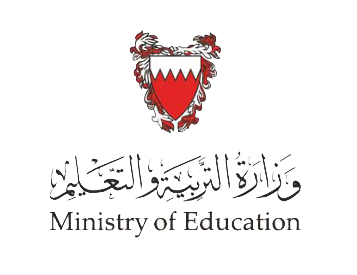 Learning Objectives
By the end of this lesson, the student should be able to:
1- explain the factors causing differences between     
    the bank statement balance and the cash balance in  
    business records.
2- define bank reconciliation.
3- prepare a bank reconciliation.
وزارة التربية والتعليم –الفصل الدراسي الثاني 2020-2021م
Accounting 3                                                                                                       Bank Reconciliation                                                                                                             Acc. 213
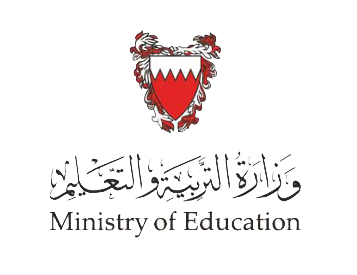 Explain the factors causing differences between the bank statement balance and the cash balance in business records.
A company's general ledger account – Cash contains a record of the transactions (checks written, receipts from customers, etc.) that involve its checking account.  The bank also creates a record of the company's checking account when it processes the company's checks, deposits, service charges, and other items. Soon after each month ends, the bank usually mails a bank statement to the company.
Bank Statement
The bank statement lists the activity in the bank account during the recent month as well as the balance in the bank account.
وزارة التربية والتعليم –الفصل الدراسي الثاني 2020-2021م
Accounting 3                                                                                                       Bank Reconciliation                                                                                                             Acc. 213
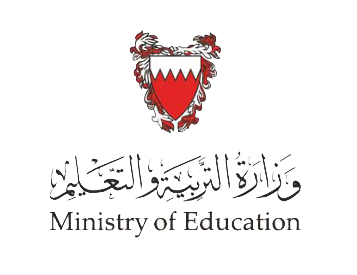 Bank Reconciliation
When the company receives its bank statement, the company should verify that the amounts on the bank statement are consistent or compatible with the amounts in the company's Cash account in its general ledger and vice versa.  This process of confirming the amounts is referred to as reconciling the bank statement, bank statement reconciliation, bank reconciliation, or doing a "bank rec."
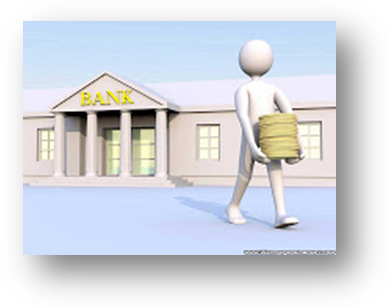 The benefit of reconciling the bank statement is to show that the amount of cash reported by the company (company’s books) is consistent with the amount of cash shown in the bank’s records
وزارة التربية والتعليم –الفصل الدراسي الثاني 2020-2021م
Accounting 3                                                                                                       Bank Reconciliation                                                                                                             Acc. 213
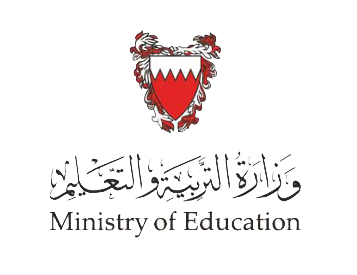 Purpose of Bank Reconciliation
The balance of a checking account reported on the bank statement rarely equals the balance in the depositor’s accounting records.  This is usually due to information that one party has and that the other does not.  This means we must reconcile the two balances and explain or account for any differences between them.
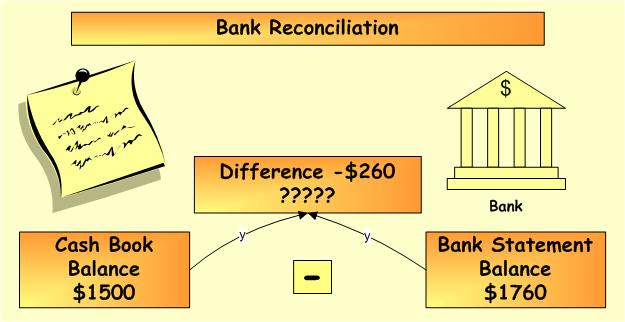 وزارة التربية والتعليم –الفصل الدراسي الثاني 2020-2021م
Accounting 3                                                                                                       Bank Reconciliation                                                                                                             Acc. 213
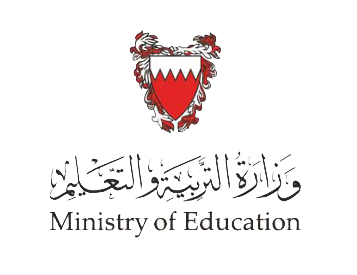 Bank Reconciliation Process
Step 1: Adjusting the Balance per Bank Statement
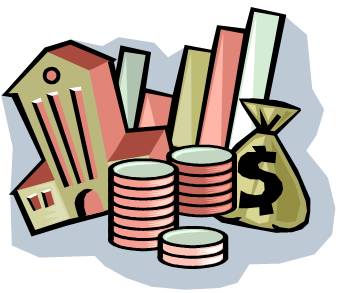 (1) Deposits in Transit
(2) Outstanding Checks
(3) Bank Errors
Step 2: Adjusting the Balance per Company’s Book
(1) Bank Service Charges
(2) NSF check
(3) Check Printing Charges
(4) Interest Earned
(5) Notes Receivable
(6) Company Errors
وزارة التربية والتعليم –الفصل الدراسي الثاني 2020-2021م
Accounting 3                                                                                                       Bank Reconciliation                                                                                                             Acc. 213
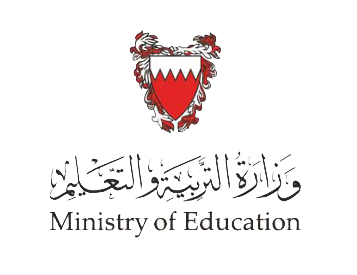 Name of the Business
Bank Reconciliation
Month, Day, Year
Layout of Bank Reconciliation Statement
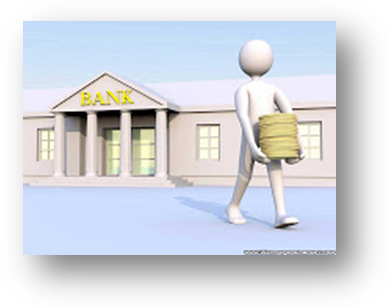 وزارة التربية والتعليم –الفصل الدراسي الثاني 2020-2021م
Accounting 3                                                                                                       Bank Reconciliation                                                                                                             Acc. 213
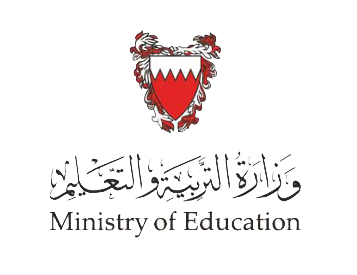 Example 1:
The following information for Zeyad Est., is shown on December 31, 2020.
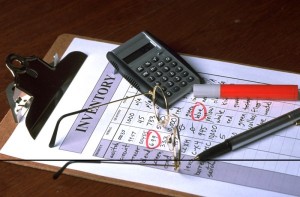 Required:
Prepare the bank reconciliation statement for Zeyad Est. as of December 31, 2020.
وزارة التربية والتعليم – 2020م
Accounting 3                                                                                                       Bank Reconciliation                                                                                                             Acc. 213
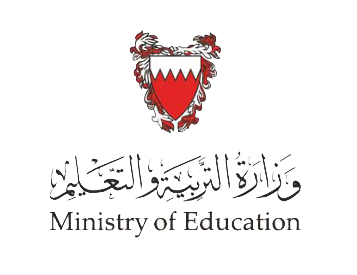 ……………….
………………………
.....................................
Example 1: Solution
The following information for Zeyad Est., is shown on December 31, 2020.
Required:
Prepare the bank reconciliation statement for Zeyad Est. as of December 31, 2020.
وزارة التربية والتعليم –الفصل الدراسي الثاني 2020-2021م
Accounting 3                                                                                                       Bank Reconciliation                                                                                                             Acc. 213
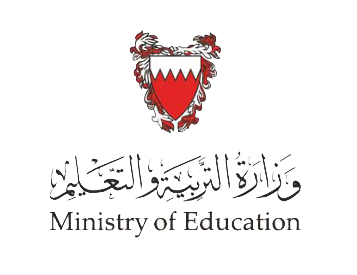 Zeyad Est.
Bank Reconciliation 
December 31, 2020
Example 1: Solution
The following information for Zeyad Est., is shown on December 31, 2020.
Required:
Prepare the bank reconciliation statement for Zeyad Est. as of December 31, 2020.
وزارة التربية والتعليم – 2020م
Accounting 3                                                                                                       Bank Reconciliation                                                                                                             Acc. 213
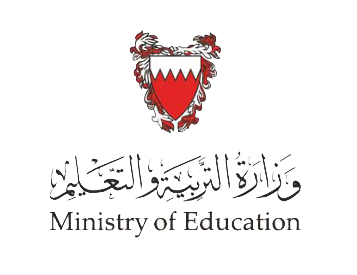 Activity 1:
Exercise (3)- WB. Page 98:
The following information for Maysa Est.is shown on December 31, 2020:
On December 31, cash per bank statement was BD7,990.500; cash per the cash account was BD8,722.500.

Service charges for December were BD12.

BD300 check drawn by Khalid marked NSF.

Cash receipts of BD2,176.500 on December 31, 2020 were not deposited until January 2021.

Outstanding checks: No.123 for BD489 – No.134 for BD1,026 – No.141 for BD241.500.
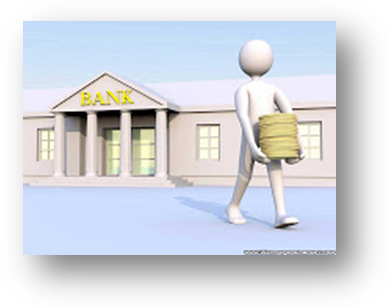 Required:
Prepare the Bank Reconciliation
وزارة التربية والتعليم –الفصل الدراسي الثاني 2020-2021م
Accounting 3                                                                                                       Bank Reconciliation                                                                                                             Acc. 213
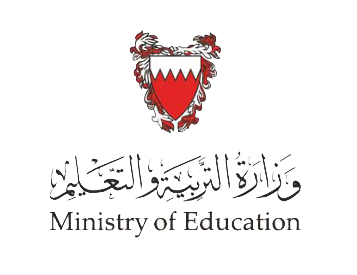 …………………………….
 Bank Reconciliation 
…………………………………………………….
Exercise (3)- WB. Page 98:
Activity 1: Solution
The following information for Maysa Est. is shown on December 31, 2020:
On December 31, cash per bank statement was BD7,990.500; cash per the cash account was BD8,722.500.

Service charges for December were BD12.

BD300 check drawn by Khalid marked NSF.

Cash receipts of BD2,176.500 on December 31, 2020 were not deposited until January 2021.

Outstanding checks: No.123 for BD489 – No.134 for BD1,026 – No.141 for BD241.500.
Required:
Prepare the Bank Reconciliation
وزارة التربية والتعليم –الفصل الدراسي الثاني 2020-2021م
Accounting 3                                                                                                       Bank Reconciliation                                                                                                             Acc. 213
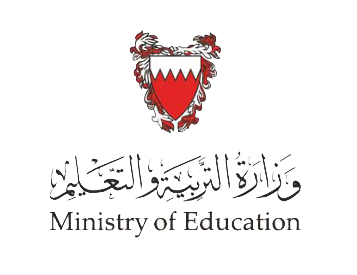 Exercise (3)- WB. Page 98:
Maysa Est
 Bank Reconciliation 
December 31, 2020
Activity 1: Solution
The following information for Maysa Est. is shown on December 31, 2020:
On December 31, cash per bank statement was BD7,990.500; cash per the cash account was BD8,722.500.

Service charges for December were BD12.

BD300 check drawn by Khalid marked NSF.

Cash receipts of BD2,176.500 on December 31, 2020 were not deposited until January 2021.

Outstanding checks: No.123 for BD489 – No.134 for BD1,026 – No.141 for BD241.500.
Required:
Prepare the Bank Reconciliation
وزارة التربية والتعليم – 2020م
Accounting 3                                                                                                       Bank Reconciliation                                                                                                             Acc. 213
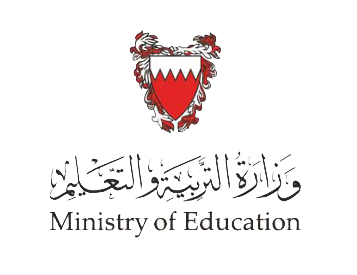 End of Lesson
The student should be achieved the objectives:

1- explain the factors causing differences between the bank statement   
    balance and the cash balance in business records.
2- define bank reconciliation.
3- prepare a bank reconciliation.
لمزيد من المعلومات:

www.Edunet.com1- زيارة البوابة التعليمية 
2- حل أسئلة وأنشطة الكتاب المدرسي.
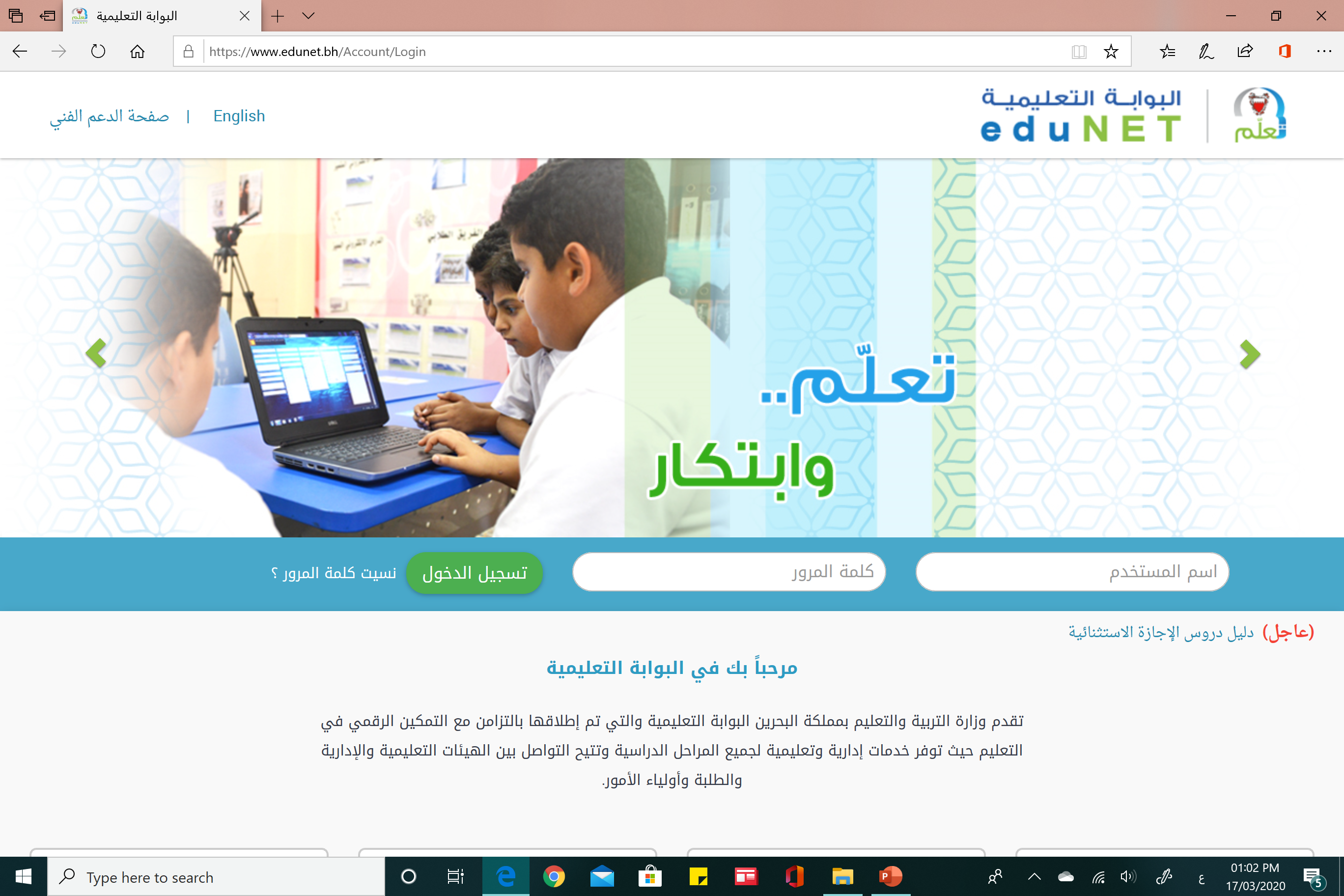 وزارة التربية والتعليم –الفصل الدراسي الثاني 2020-2021م